BREAKOUT SESSIONSpecial Populations Students (SPOPS)
[Speaker Notes: Lee Greenacre and Dorthy Switalski]
Special Populations Students
Students who have special learning needs are considered special populations students in CTE and are defined by Perkins V as:
Individuals with disabilities
Individuals from economically disadvantaged families, including foster children
Individuals preparing for nontraditional training and employment
Single parents, including single pregnant women
Out-of-workforce individuals
English Language Learners
[Speaker Notes: Lee Greenacre – 
INDIVIDUALS WITH DISABILITY
(A)  In general.- The term ‘individual with a disability’ means an individual with any disability (as defined in section 3 of the Americans with Disabilities Act of 1990 (42 U.S.C. 12102).
(B)  Individuals with disabilities.-The term ‘individuals with disabilities’ means more than 1 individual with a disability.
ECONOMICALLY DISADVANTAGED
One or more of the following indicates a secondary or postsecondary student who would be an economically disadvantaged individual:
An individual whose family income is at or below the national poverty level.
The individual or the individual’s family receives public assistance.
The individual qualifies for the free or reduced school lunch program.
The individual participates in a federally or state funded program of economically disadvantaged youth.
The individual lives in a “foster home”.
Eligible for free and reduced lunch, including direct certification.
NON-TRADITIONAL FIELDS
The term ‘non-traditional fields’ means occupations or fields of work, such as careers in computer science, technology, and other current and emerging high skill occupations, for which individuals from one gender comprise less than 25 percent of the individuals employed in each such occupation or field of work.
SINGLE PARENT INCLUDING SINGLE PREGNANT WOMEN
At the secondary level, a single parent, including single pregnant woman, means an individual who meets all of the following criteria:
age 19 or below;
without a high school diploma;
unmarried or legally separated from their spouse;
pregnant or has a minor child or children for which the parent has custody or joint custody.
At the postsecondary level, a single parent, including single pregnant woman, means an individual who is:
unmarried;
legally separated from a spouse;
Has a minor child or children for which the parent has either custody or joint custody.
OUT-OF-WORKFORCE INDIVIDUALS
The term ‘out-of-workforce’ means  –
(A)	and individual who is a displaced homemaker, as defined in section 3 of the Workforce Innovation and Opportunity Act (29 U.S.C. 3102); or
(B)	an individual who –
(i)	(l)  has worked primarily without remuneration to care for a home and family, and for that reason has diminished marketable skills; or
	(II) is a parent whose youngest dependent child will become ineligible to receive assistance under part A of title IV of the Social Security Act (42) U.S.C. 601 et seq.) not later than 2 years after the date on which the parent applies for assistance under such title; and
(ii)	is unemployed or underemployed and is experiencing difficulty in obtaining or upgrading employment.
ENGLISH LEARNERS
The term ‘English learner’ means  –
(A)	a secondary school student who is an English learner, as defined in section 8101 of the Elementary and Secondary Education Act of 1965; or
(B)	an adult or an out-of-school youth who has limited ability in speaking, reading, writing, or understanding the English language and–
(i)	whose native language is a language other than English; or
(ii)	Who lives in a family environment or community in which a language other than English is the dominant language.]
Special Populations Students
Students who have special learning needs are considered special populations students in CTE and are defined by Perkins V as:
Migrants
Homeless individuals (described in the McKinney-Veto Homeless Assistance Act)
Youth who are in, or have aged out of, the foster care system
Youth with a parent who:
Is a member of the armed forces
Is on active duty
[Speaker Notes: Lee Greenacre – 
MIGRANT INDIVIDUALS
The term ‘migrant worker’ means-
(1)    an individual going to or from employment in agriculture as provided under section 3121(g) of the Internal Revenue Code of 1986 (26 U.S.C. 312(g) ) or section 3(f) of the Fair Labor Standards Act of 1938 (29 U.S.C. 203(f)).
 -person who is required to be absent from a permanent place or residence for the purpose of seeking remunerated employment in agricultural work. 
HOMELESS INDIVIDUALS
The term ‘children and youths’–
(A)	means individuals who lack a fixed, regular and adequate nighttime residence (within the meaning of section 103(a)(1)); and 
(B)	includes–
(i)	children and youths who are sharing the housing of other persons due to loss of housing, economic hardship, or a similar reason; are living in motels, hotels, trailer parks, or camping grounds due to the lack of alternative adequate accommodations; are living in emergency or transitional shelters; are abandoned in hospitals; or are awaiting foster care placement;
(ii)	children and youths who have primary nighttime residence that is a public or private place not designed for or ordinarily used as a regular sleeping accommodation for human beings (within the meaning of section 103(a)(2)(C));
(iii)  children and youths who are living in cars, parks, public spaces, abandoned buildings, substandard housing, bus or train stations, or similar settings; and
(iv)  migratory children (as such term is defined in section 1309 of the Elementary and Secondary Education Act of 1965) who qualify as homeless for the purposes of this subtitle because the children are living in circumstances described in clauses (i) through (iii).
YOUTH IN OR AGED OUT OF THE FOSTER CARE SYSTEM
The term ‘foster care’ means 24-hour substitute care for children placed away from their parents or guardians and for whom the State agency has placement and care responsibility.  This includes, but is not limited to:
placements in foster family homes;
foster homes of relatives;
group homes,
emergency shelters;
residential facilities;
childcare institutions; and
preadoptive homes.	
The term ‘age out’ refers to the time frame after which a foster care child is eligible for state services.  Eligibility for state services varies depending on the state in which the child resides. Transitioning out of the child welfare system may occur as early as 18 or as late as age 23.
YOUTH WITH FAMILY AS A MEMBER OF THE ARMED FORCES
The term ‘armed forces’ means the-
Army;
Navy;
Air Force;
Marine Corps, and
Coastal Guard
(1)   The term ‘active duty’ means full-time duty in the active military service of the United States.  Such term includes full-time training duty, annual training duty, and attendance, while in the active military service, at a school designated as a service school by law or by the Secretary of the military department concerned. Such term does not include full-time National Guard duty.
(2)    The term “active duty for a period of more than 30 days” means active duty under a call or order that does not specify a period of 30 days or less.]
Special Populations Students
Individualized Education Program/Plan (IEP)
The Individual with Disabilities Education Act (IDEA) is a federal law that makes available a free appropriate public education to children found eligible of having a disability.

IEPs are created for youth who face challenges such as academic and/or economic disadvantages/disabilities.

An IEP outlines required accommodations to assist your student to be successful.

An instructor is legally responsible to follow the accommodations in an IEP.
[Speaker Notes: Lee Greenacre - Provides examples of IEP accommodations, seek out assistance for accommodations (other teachers, special education staff, administrators)]
Special Populations Students
Section 504 Plan
Section 504 is a civil rights law that prohibits discrimination against individuals with disabilities not identified as IEPs. A student with a 504 plan, may require accommodations and modifications.
[Speaker Notes: Lee Greenacre]
Resources
61a1 Guidance for Students with Disabilities
Accommodations vs. Modifications
OCTE’s website at www.michigan.gov/mde/0,4615,7-140-2629---,00.html 
Special Populations 
Students with Disabilities
Special Populations Newsletter
[Speaker Notes: Lee Greenacre]
Resources
CTE Administrator Manual
https://www.michigan.gov/mde/0,4615,7-140-2629_53968-544705--,00.html
Section 6 – Services for Special Populations Students Enrolled in CTE Programs
Students With Disabilities
Collaborating with Special Education personnel
Teaching techniques
Delivery of instruction, etc.
[Speaker Notes: Lee Greenacre]
Resources
Special Populations Listserv
Please contact Valerie to be added to the listserv.




Contact Information

Valerie Milton
Special Populations Coordinator
miltonv@michigan.gov
517-335-1066
[Speaker Notes: Lee Greenacre]
Q and A
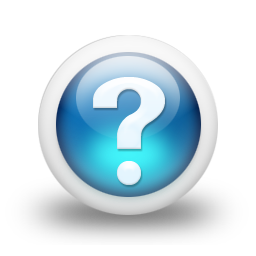 [Speaker Notes: Lee Greenacre]